Семья
Традиции
Тема: «Семья и семейные традиции»
Традиции- это то, что перешло от одного поколения к другому, что унаследовано от предшествующих поколений (например: идеи, взгляды, вкусы, образ действий, обычаи).
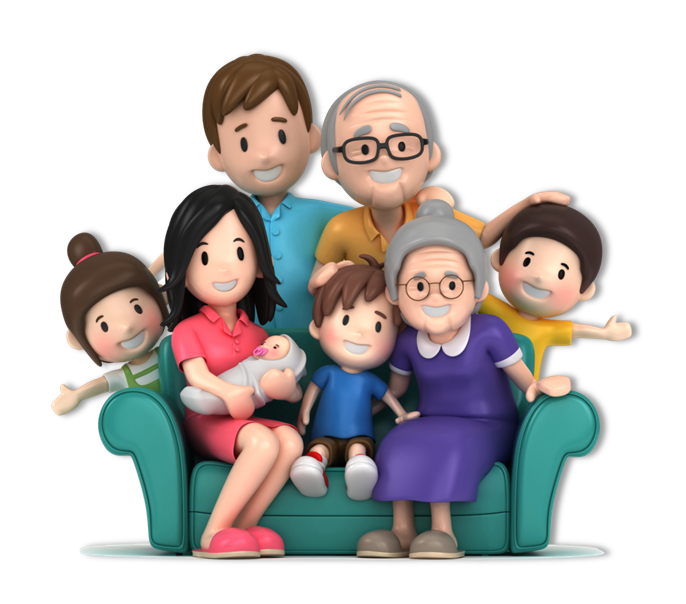 Художник:Баюскин Василий Степанович
Вручение медалей «За любовь и верность»